Introduction to Natural Language Processing
Chia-Yi Su
Department of Electronic Engineering
National Kaohsiung University of Science and Technology
September 2021
National Kaohsiung University of Science and Technology
1
Syllabi
September 2021
National Kaohsiung University of Science and Technology
2
Course Outline
Basic Knowledge on Natural Language Processing 
Applications of Natural Language Processing
Word Vector
Neural Network (Including Relative Math Derivation)
Dependency Parsing 
Recurrent Neural Network, Variants of Recurrent Neural Network, and Language Model
Machine Translation
Contextual Representation
Dialog System (Including MultiModal Dialog System)
September 2021
National Kaohsiung University of Science and Technology
3
Online Courses
CS224n: Natural Language Processing with Deep Learning – Stanford University
https://web.stanford.edu/class/archive/cs/cs224n/cs224n.1194/ (2019 Edition)
CMU 11-411: Natural Language Processing – CMU
http://demo.clab.cs.cmu.edu/NLP/
CMU 11747: Neural Network for NLP – CMU
http://phontron.com/class/nn4nlp2021/index.html
CMU 11-777: MultiModal Machine Learning - CMU
https://cmu-multicomp-lab.github.io/mmml-course/fall2020/
September 2021
National Kaohsiung University of Science and Technology
4
Textbooks
Deep Learning
Goodfellow et al., Deep Learning.
https://www.deeplearningbook.org/
Zhang et al., Dive into Deep Learning.
https://d2l.ai/
Natural Language Processing
Dan Jurafsky and James H. Martin, Speech and Language Processing. 
https://web.stanford.edu/~jurafsky/slp3/
September 2021
National Kaohsiung University of Science and Technology
5
Today’s Agenda
Natural Language Processing
Can We Automate Scientific Reviewing?
The Design and Implementation of XiaoIce, an Empathetic Social Chatbot
Recipes for building an open-domain chatbot
Semantically-Aligned Equation Generation for Solving and Reasoning MathWord Problems
Applications of the GPT-3 Model
Google Assistance
Introduction to Dialog System
Regular Expression
Tools for Natural Language Processing
September 2021
National Kaohsiung University of Science and Technology
6
Natural Language Processing
September 2021
National Kaohsiung University of Science and Technology
7
What is Natural Language Processing?
September 2021
National Kaohsiung University of Science and Technology
8
Applications of Natural Language Processing
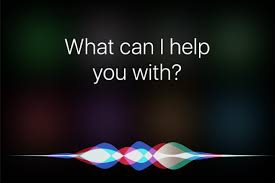 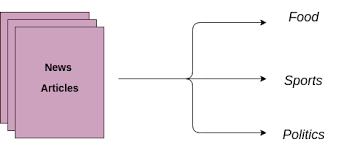 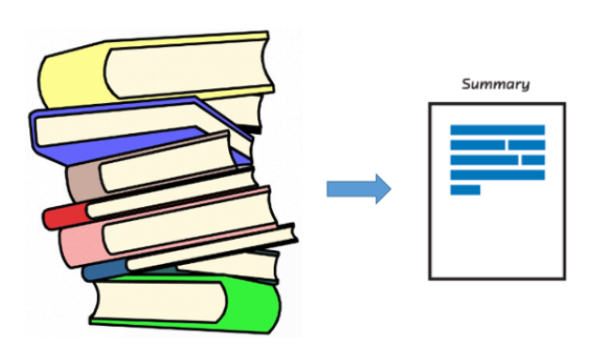 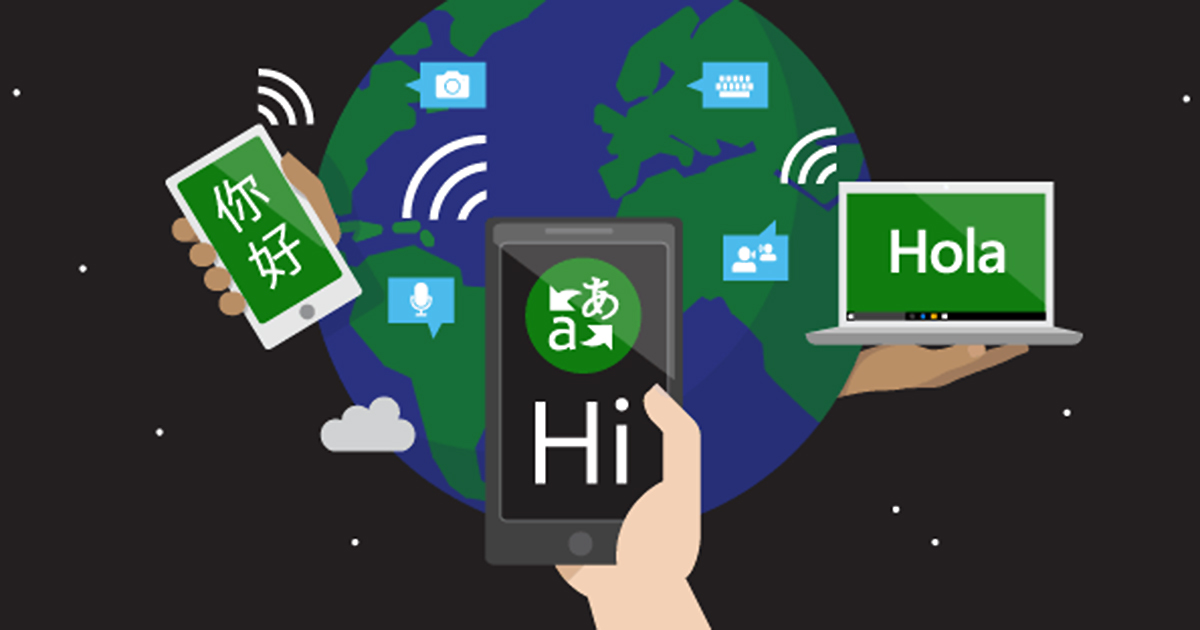 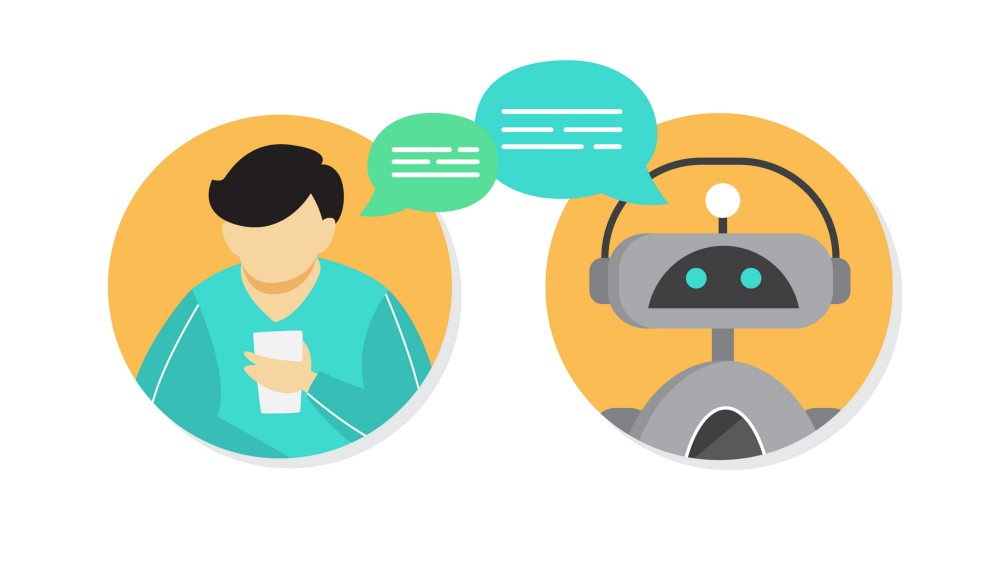 September 2021
National Kaohsiung University of Science and Technology
9
NLP is Everywhere
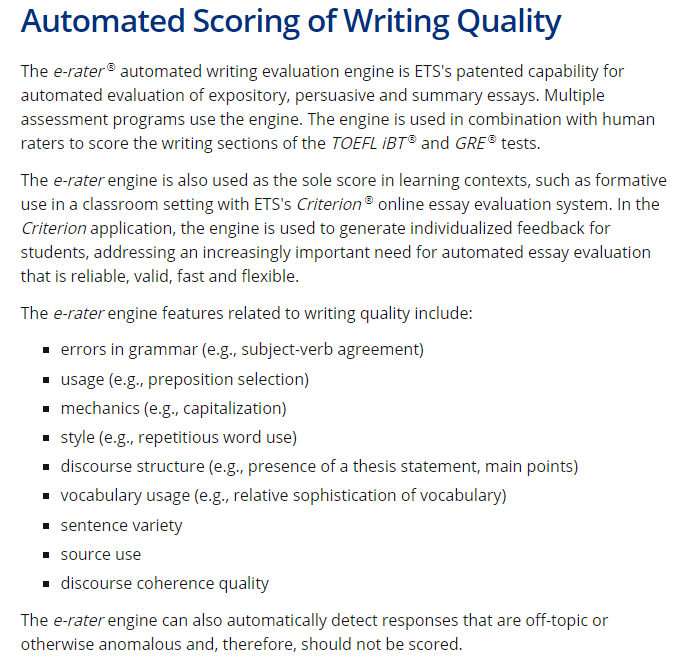 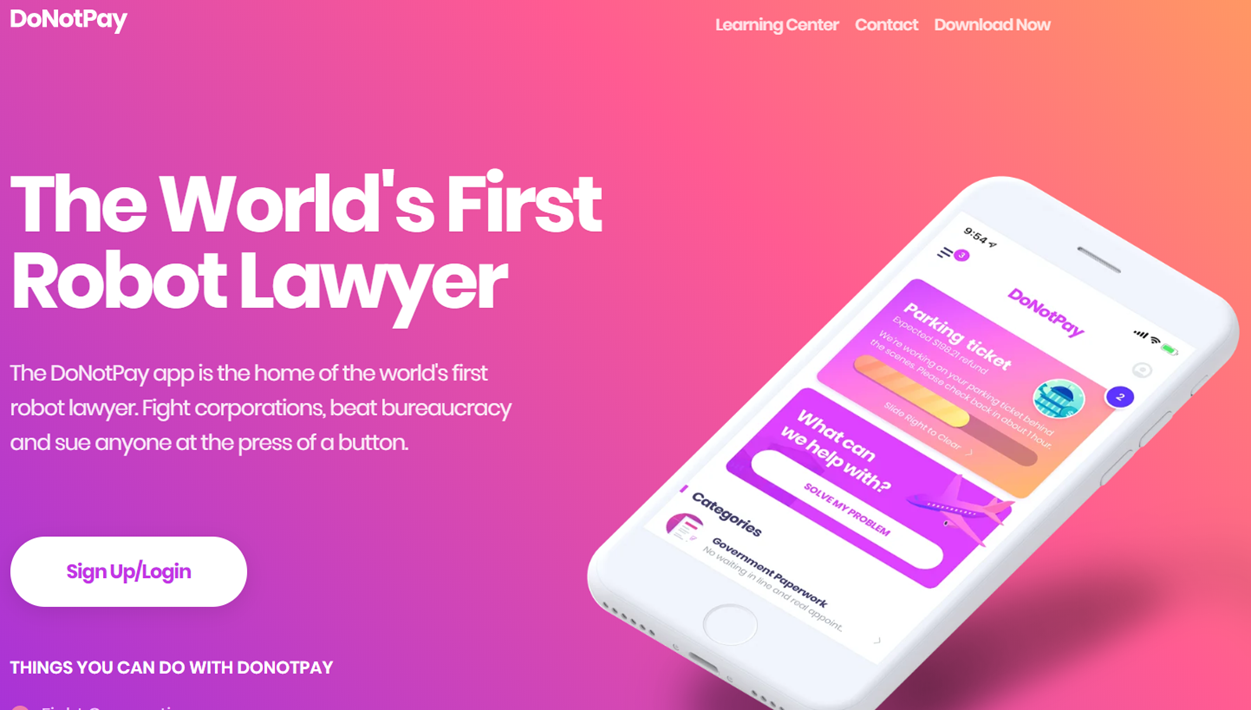 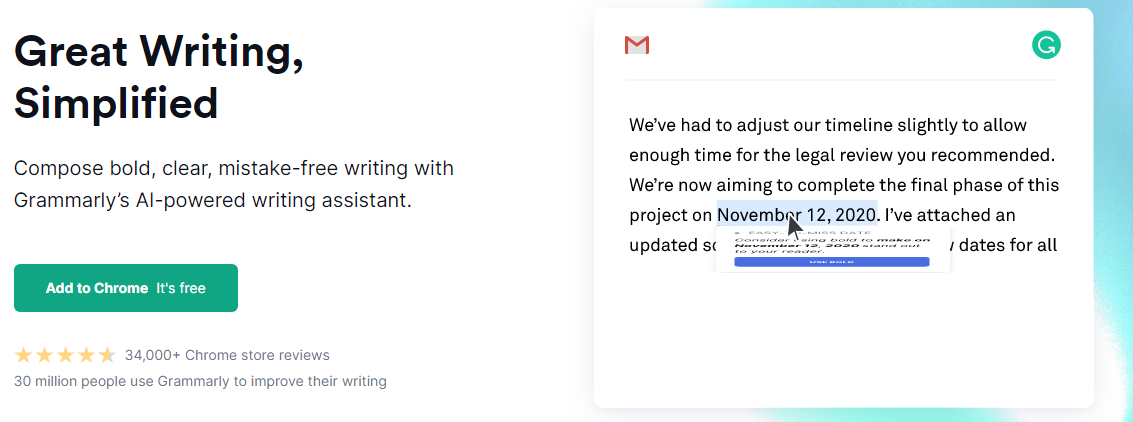 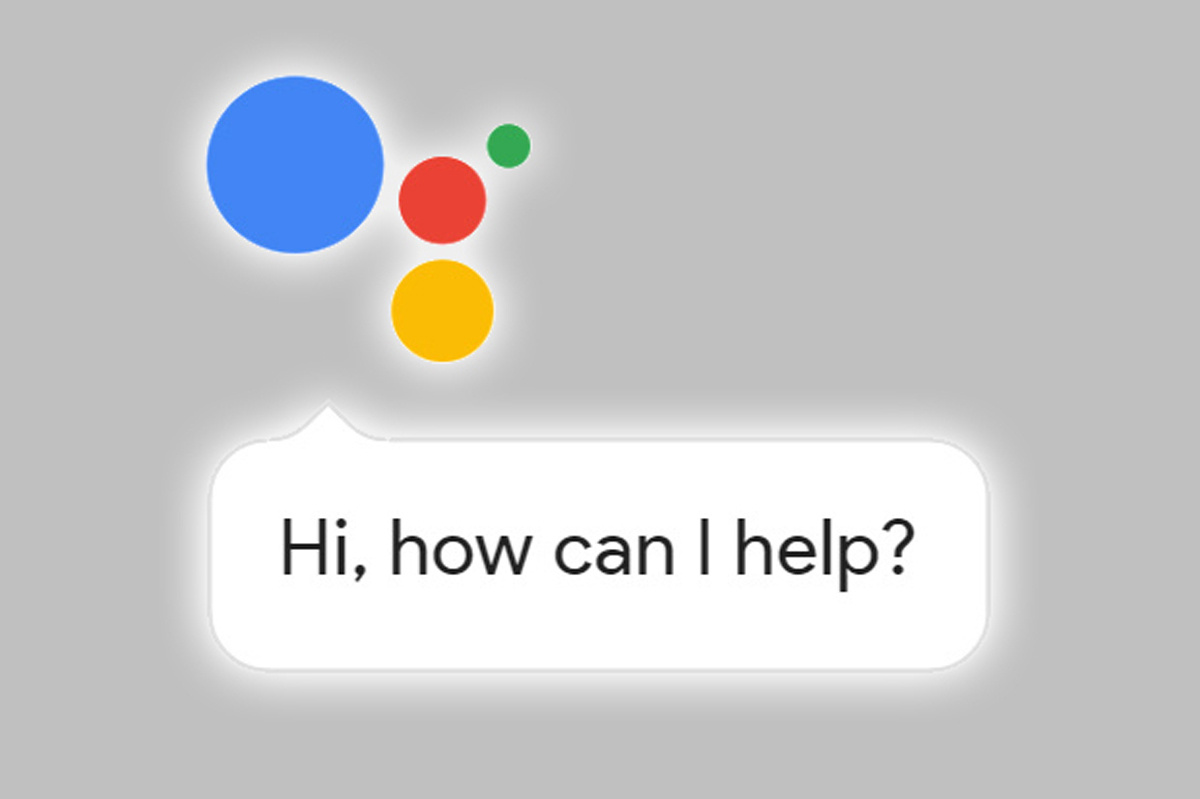 September 2021
National Kaohsiung University of Science and Technology
10
Evolution of Natural Language Processing
Count-Based Model
Word Representation
Contextual Representation
September 2021
National Kaohsiung University of Science and Technology
11
Evolution of Natural Language Processing
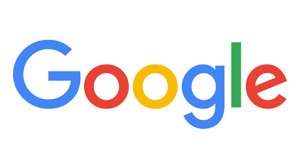 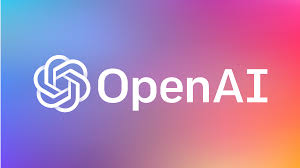 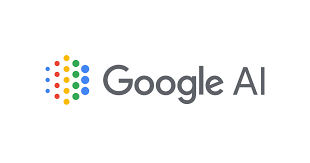 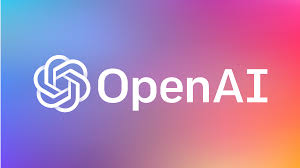 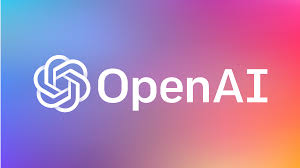 Contextual Representation (Transformer)
Word Representation
Statistical Model
September 2021
National Kaohsiung University of Science and Technology
12
Why is NLP hard?
Ambiguity of Natural Language
Polysemy
Formal and Informal Language
Writing Taiwanese in the Chinese Language
SMS Language
Evolution of Language
Difference in Structure
Following the grammar V.S. Not following the grammar
September 2021
National Kaohsiung University of Science and Technology
13
Why is NLP hard? - Example
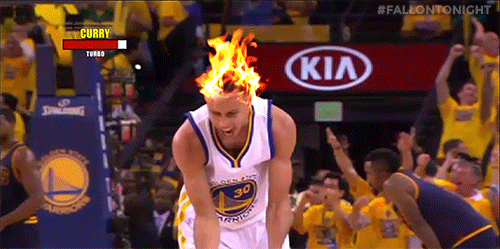 Ambiguity of Natural Language
88、98、白泡泡（台語：皮膚很白)、水噹噹
你真的是我們的老鼠屎耶!
Steph Curry發火起來可以在一場得40分，非常的強。
Difference in Structure
I am going to watch a movie. < - > I’m ganna watch a movie. 
I want to watch a movie. < - > I wanna watch a movie.
https://cdn-images-1.medium.com/max/800/1*gmL2WA-hoXe8HokFZ9wXIA.gif
September 2021
National Kaohsiung University of Science and Technology
14
Corpora Introduction
Corpora
https://github.com/fighting41love/funNLP
https://github.com/InsaneLife/ChineseNLPCorpus
https://github.com/SophonPlus/ChineseNlpCorpus
https://github.com/brightmart/nlp_chinese_corpus
http://asbc.iis.sinica.edu.tw/ 
Stop Words
https://github.com/goto456/stopwords
September 2021
National Kaohsiung University of Science and Technology
15
Open Datasets for NLP
Question Answering
Rajpurkar et al., Know What You Don’t Know: Unanswerable Questions for SQuAD (SQuAD 2.0).
Natural Language Inference
Zellers et al., SWAG: A Large-Scale Adversarial Dataset for Grounded Commonsense Inference.
Bowman, large annotated corpus for learning natural language inference
Natural Language Understanding
Wang et al., GLUE: A MULTI-TASK BENCHMARK AND ANALYSIS PLATFORM FOR NATURAL LANGUAGE UNDERSTANDING.
Visual Question Answering
https://visualqa.org/challenge
September 2021
National Kaohsiung University of Science and Technology
16
Tokenization
Tokenization is to tokenize the sentence into several meaningful words.
Try to think about the following sentences as far as computers are concerned.
郭台銘創立了鴻海公司。
郭台銘 創立 了 鴻海 公司 。
What’s the name of the 郭台銘’s company?
Tokenization is the same as how human beings read the article. Human beings always break down the article into several passage.
September 2021
17
National Kaohsiung University of Science and Technology
Recent Trends of Word Tokenization
Problems of Tokenization: Prone to have the OOV problem
Novel Method: WordPiece Tokenization (Schuster and Nakajima, 2012; Wu et al, 2016.)
September 2021
National Kaohsiung University of Science and Technology
18
Sequence Label
Labeling each word with a token
Applications of Sequence Label
Name Entity Recognition
Part of Speech
Slot Filling
September 2021
National Kaohsiung University of Science and Technology
19
Text Lemmatization
Mainly used in English
Transforming the words into the radical
E.g.: Went -> Go
September 2021
National Kaohsiung University of Science and Technology
20
Stop Word Processing
Removing the words whose term frequency is to high such as a, the and an.
Stop Words may vary according to the tasks.
September 2021
National Kaohsiung University of Science and Technology
21
Encoding Methods: Term Frequency
Counting the number of words that appear in the corpora.
The most basic but the least robust method.
Problem: Prone to be influenced by stop words
September 2021
National Kaohsiung University of Science and Technology
22
Encoding Methods: TF-IDF
September 2021
National Kaohsiung University of Science and Technology
23
Can We Automate Scientific Reviewing?
Yuan et al., Arxiv, 2021.
September 2021
National Kaohsiung University of Science and Technology
24
Summary Example: BERT (Devlin et al., 2018)
September 2021
National Kaohsiung University of Science and Technology
25
Paper Review Example: BERT (Devlin et al., 2018)
September 2021
National Kaohsiung University of Science and Technology
26
Paper Review Example: BERT (Devlin et al., 2018)
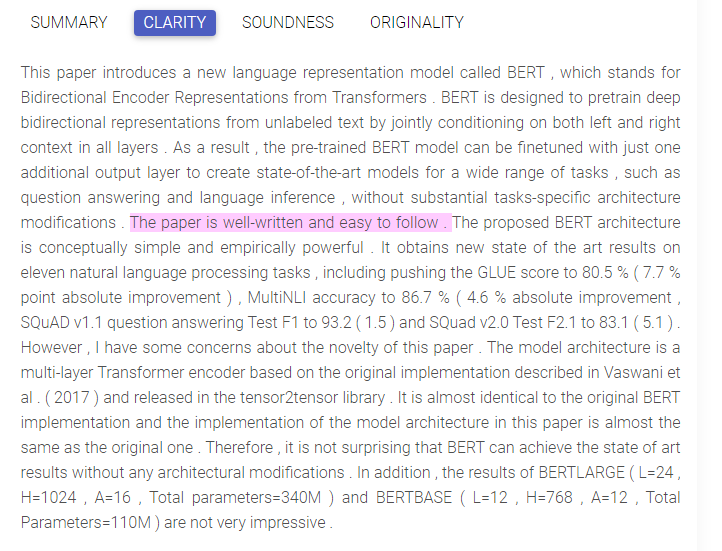 September 2021
National Kaohsiung University of Science and Technology
27
Paper Review Example: BERT (Devlin et al., 2018)
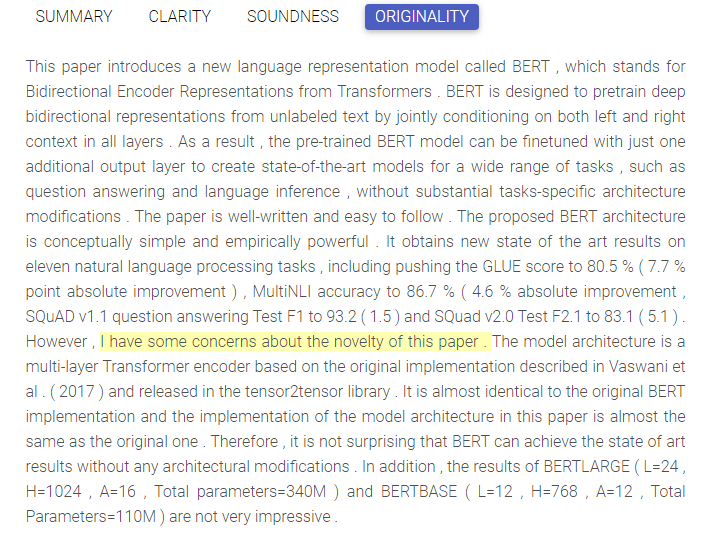 September 2021
National Kaohsiung University of Science and Technology
28
The Design and Implementation of XiaoIce, an Empathetic Social Chatbot
Zhou et al., Computational Linguistics, 2020.
September 2021
National Kaohsiung University of Science and Technology
29
[Speaker Notes: https://youtu.be/3tsA15tJ2NI]
Example: Singing
September 2021
National Kaohsiung University of Science and Technology
30
[Speaker Notes: https://www.youtube.com/watch?v=3tsA15tJ2NI&ab_channel=Xiaoice]
Example: Chat
September 2021
National Kaohsiung University of Science and Technology
31
[Speaker Notes: https://www.youtube.com/watch?v=z3jqIGT-kmg]
Recipes for building an open-domain chatbot
Roller et al., Arxiv, 2020.
September 2021
National Kaohsiung University of Science and Technology
32
Demonstration
https://ai.facebook.com/blog/state-of-the-art-open-source-chatbot/
September 2021
National Kaohsiung University of Science and Technology
33
Applications of the GPT-3 Model
September 2021
National Kaohsiung University of Science and Technology
34
HTML Layout Generation
https://twitter.com/sharifshameem/status/1282676454690451457
Web Generation
https://twitter.com/jsngr/status/1287026808429383680?s=20
https://stripe.com/
Generate & Update the Graph
https://twitter.com/plotlygraphs/status/1286688715167936512
Others
https://github.com/elyase/awesome-gpt3
September 2021
National Kaohsiung University of Science and Technology
35
Semantically-Aligned Equation Generation for Solving and Reasoning MathWord Problems
Chiang and Chen, ACL, 2019.
September 2021
National Kaohsiung University of Science and Technology
36
Model Architecture
September 2021
National Kaohsiung University of Science and Technology
37
Google Assistance
September 2021
National Kaohsiung University of Science and Technology
38
Demonstration
September 2021
National Kaohsiung University of Science and Technology
39
[Speaker Notes: https://www.youtube.com/watch?v=ARA0AxrnHdM&list=PLvS_0NFzXkhOfG-75L9c8JPcDogdWWOk9&index=292&ab_channel=Google]
Google Duplex
September 2021
National Kaohsiung University of Science and Technology
40
[Speaker Notes: https://youtu.be/D5VN56jQMWM?t=71]
Introduction to Machine Learning
September 2021
National Kaohsiung University of Science and Technology
41
Types of Machine Learning
Supervised Learning
 Regression
 Classification
Unsupervised Learning
Clustering
Self-Supervised Learning
Self-supervised learning: The dark matter of intelligence
Transfer Learning
Reinforcement Learning
Imitation Learning
September 2021
National Kaohsiung University of Science and Technology
42
Introduction to Dialog System
September 2021
National Kaohsiung University of Science and Technology
43
Why Dialog System?
Digital Data of January 2019








Source: https://wearesocial.com/blog/2021/01/digital-2021-the-latest-insights-into-the-state-of-digital
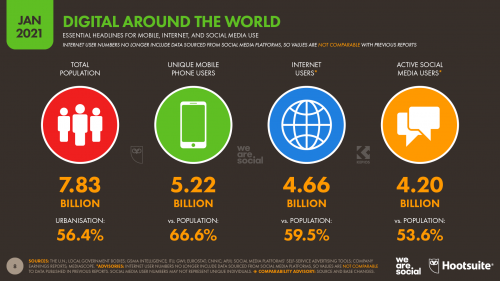 September 2021
National Kaohsiung University of Science and Technology
44
Two Taxonomies of Intelligence Assistance
Taxonomy of Intelligence Assistance
Reactive Assistance
Proactive Assistance
September 2021
National Kaohsiung University of Science and Technology
45
GUI v.s. CUI (Conversational UI)
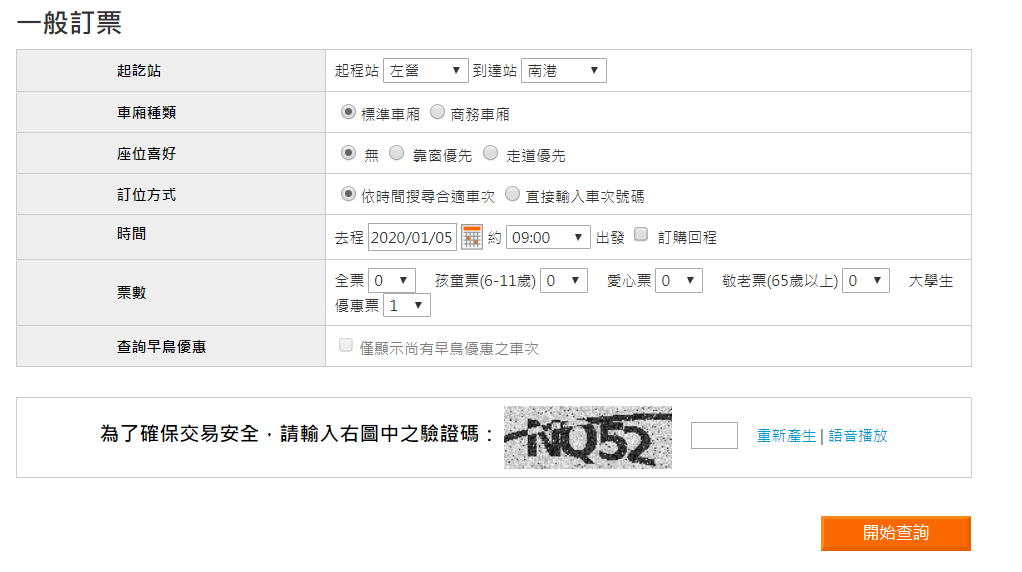 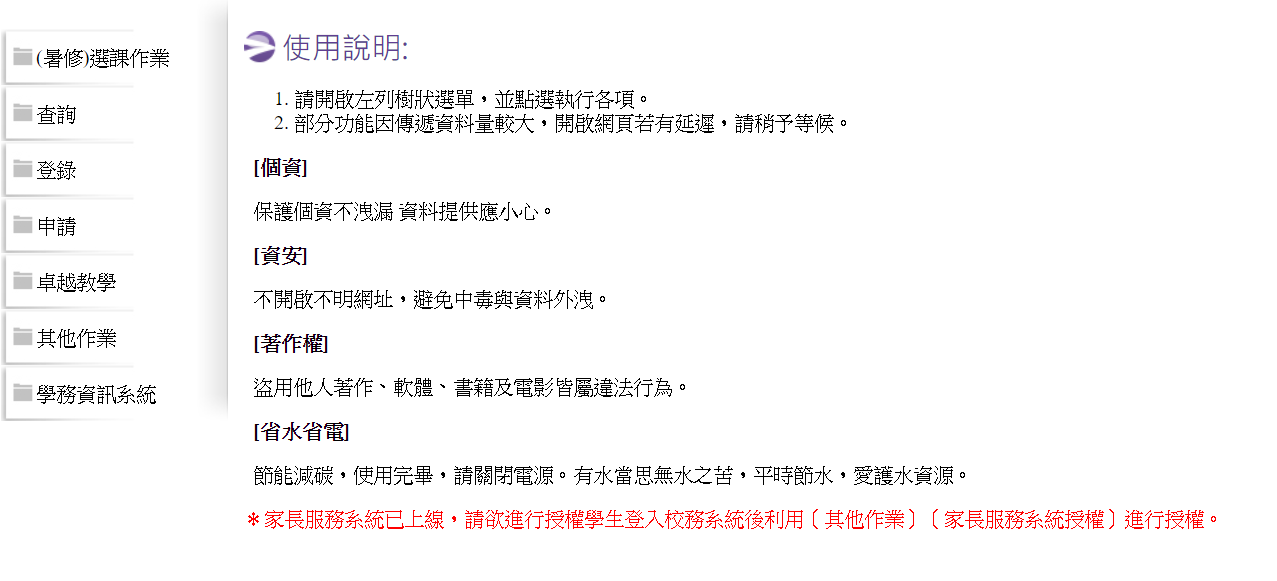 Source: https://irs.thsrc.com.tw/IMINT/                                                                                                                      Source: http://webap.nkust.edu.tw/nkust/f_index.html
September 2021
National Kaohsiung University of Science and Technology
46
Introduction to Dialog System
Natural Language Understanding
Types of Dialog System
Chit-Chat Dialog System 
Task-Oriented Dialog System 
 Flow of Dialog System
Dialog Manager
Natural Language Generation
Domain Classification
Intent Detection
Slot-Filling
Dialog State Tracking
Dialog Policy Making
Output
September 2021
National Kaohsiung University of Science and Technology
47
Dialog System Example
I would like to book a HSR ticket from Kaohsiung to Nangang. 
Domain 
 HSR
Intent
 Book a Ticket
Sequence Label
     o  o          o    o    o     o   o      o       B-Depart  I-Depart      B-Destination   I-Destination
 I  would like to book a HSR ticket from         Kaohsiung   to                        Nangang          
Dialog State Tracking
 Place
Dialog Policy for Agent Action
 We have place but we don’t know the preference of seat, departure time etc. The system may return a question which is “what time do you depart?”
September 2021
National Kaohsiung University of Science and Technology
48
Regular Expression
September 2021
National Kaohsiung University of Science and Technology
49
What is regular expression?
Write a rule to match the words.
There are many editors allowing to search the text by using regular expression.
September 2021
National Kaohsiung University of Science and Technology
50
Introduction to Basic Regular Expression
[ ] Match the characters which is included in the square brackets.
[^] Match the characters which is not included in the square brackets.
| or
? The characters before ? are optional.
* The characters before * are not necessary. They can also appear multiple times.
+ The characters before + need to appear at least one time.
. Match any characters.
^ Match the starting point of the sentence.
$  Match the end point of the sentence.
September 2021
National Kaohsiung University of Science and Technology
51
Python Package: RE
Built-in Function of Python
Mainly used to process Regular Expression
It can be used to match and split the string etc.
September 2021
National Kaohsiung University of Science and Technology
52
Tools
September 2021
National Kaohsiung University of Science and Technology
53
NLP Tools
Hugginface Transformer
https://huggingface.co/transformers/
Qi et al., Stanza : A Python Natural Language Processing Toolkit for Many Human Languages
https://stanfordnlp.github.io/stanza/
Pytext
https://github.com/facebookresearch/pytext
Sinica
https://ckip.iis.sinica.edu.tw/service/corenlp/ (Core NLP)
https://ckip.iis.sinica.edu.tw/service/transformers/ (Pre-Trained Transformer)
 Jieba Tokenization System 
https://github.com/fxsjy/jieba
September 2021
National Kaohsiung University of Science and Technology
54
ML Tools
Pytorch
https://pytorch.org/
Tensorflow
https://www.tensorflow.org/
Scikit-Learn
https://scikit-learn.org/stable/
Numpy
https://numpy.org/
Pandas
https://pandas.pydata.org/
September 2021
National Kaohsiung University of Science and Technology
55
References
D.Manning et al., Foundations Of Statistical Natural Language Processing 
陳縕儂, 對話機器人的腦子與靈魂 Bot's Brain and Soul, PyConTW2017
Dan Jurafsky and Chris Manning, “Natural Language Processing”, Stanford Online
Python RE Package Document
September 2021
National Kaohsiung University of Science and Technology
56